KEYNOTE LECTURE - “LA FARMACIA CLINICA: ORIGINE E PROSPETTIVE FUTURE”
Giovanna Scroccaro


Direzione Farmaceutico-Protesica-Dispositivi Medici
Regione Veneto
La Clinical Pharmacy
La farmacia clinica rappresenta sia una pratica professionale che un campo di ricerca, che mira a ottimizzare l’utilizzo delle terapie per raggiungere sia obiettivi di salute pubblica che una assistenza diretta alla persona.
Clinical Pharmacy
Attività di farmacia clinica per singolo paziente
Attività di farmacia clinica per popolazioni di pazienti
Counselling
Terapia personalizzata
 Riconciliazione
Analisi Farmacoeconomiche
Analisi Farmacoepidemiologiche
Informazione sul farmaco
Farmacovigilanza
Regolamentazione dell’uso
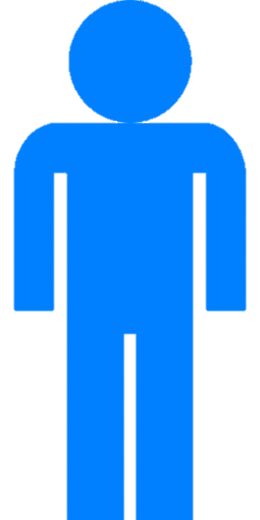 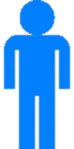 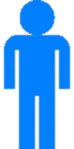 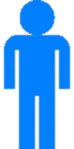 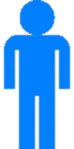 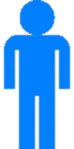 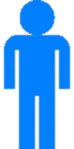 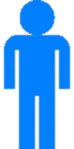 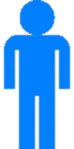 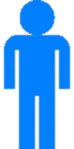 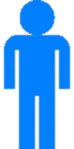 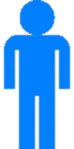 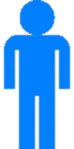 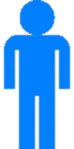 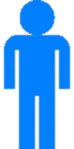 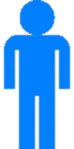 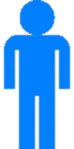 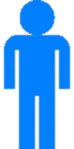 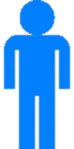 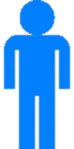 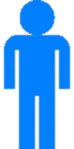 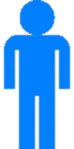 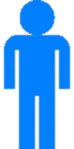 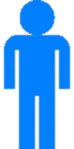 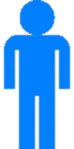 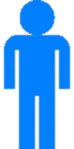 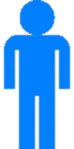 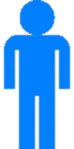 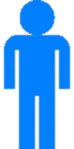 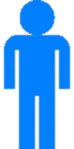 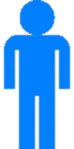 The need for Clinical Pharmacy
Obiettivi principali
Livelli di azione
Scroccaro G, Almiñana MA, Floor-Schreudering A, Hekster YA, Huon Y. The need for clinical pharmacy. Pharm World Sci. 2000 Feb;22(1):27-9. doi: 10.1023/a:1008739729849. PMID: 10815298.
Setting di Clinical Pharmacy
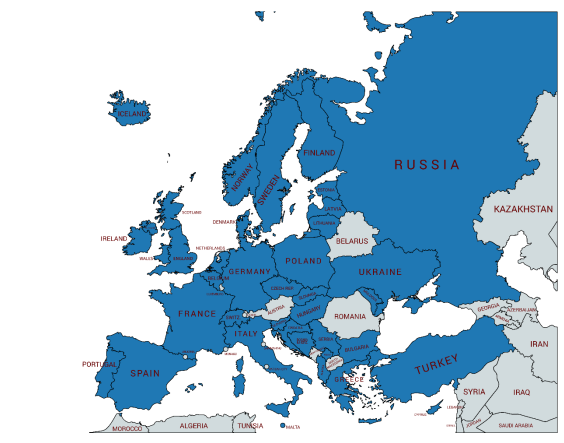 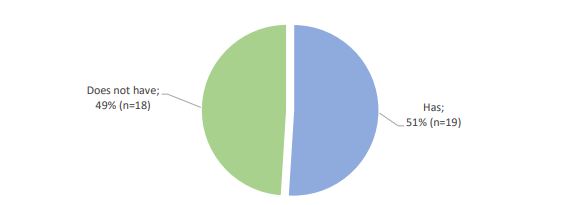 Uno studio condotto dall’ESCP del 2019, che ha coinvolto la maggior parte degli stati europei, ha rilevato che l’applicazione della Clinical Pharmacy, nei paesi che la riconoscono come una specializzazione, avviene prevalentemente a livello ospedaliero
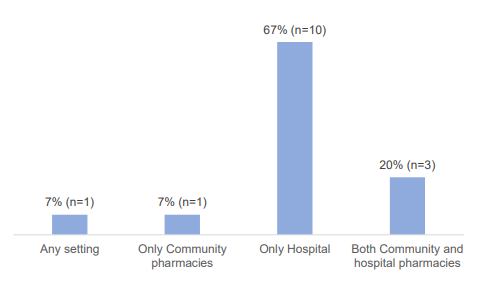 Mapping Clinical Pharmacy Education in Europe- 2019
Hospital Clinical Pharmacy
“Do you have an agreed strategic plan for the development of clinical pharmacy services in your hospital?”
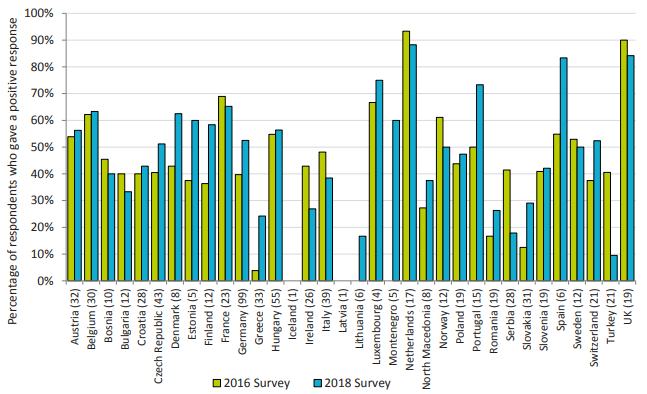 European Statements of Hospital Pharmacy Survey Results 2018 Statements Sections 1, 3, 4
Hospital Clinical Pharmacy
“What is preventing you or your pharmacists from having an agreed strategic plan for the development of clinical pharmacy services in your hospital?”
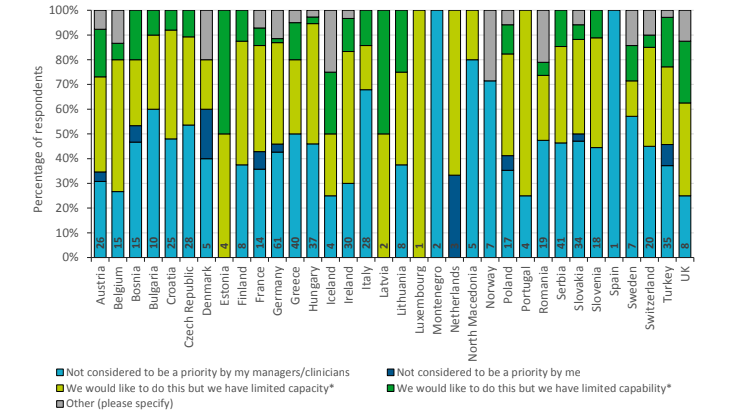 *Capacity: sufficienti risorse
*Capability: expertise necessaria
European Statements of Hospital Pharmacy Survey Results 2018 Statements Sections 1, 3, 4
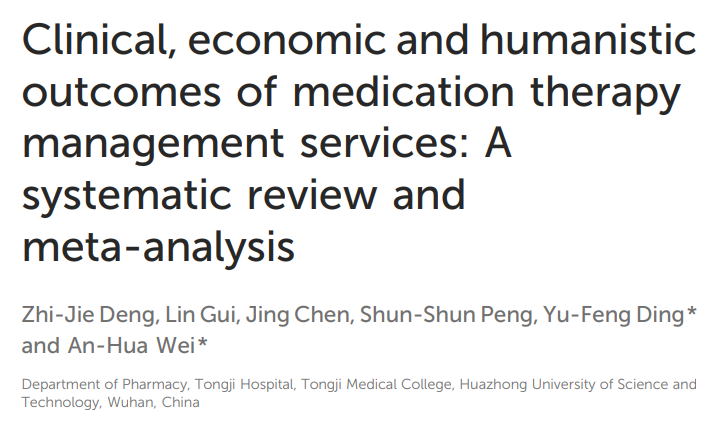 Meta-analisi del 2023.

Analizzati 81 studi (60.753 pazienti):
30 in USA, 25 in Europa, 13 in Asia e 13 in altre località.
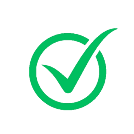 clinical outcomes
economic outcomes
?
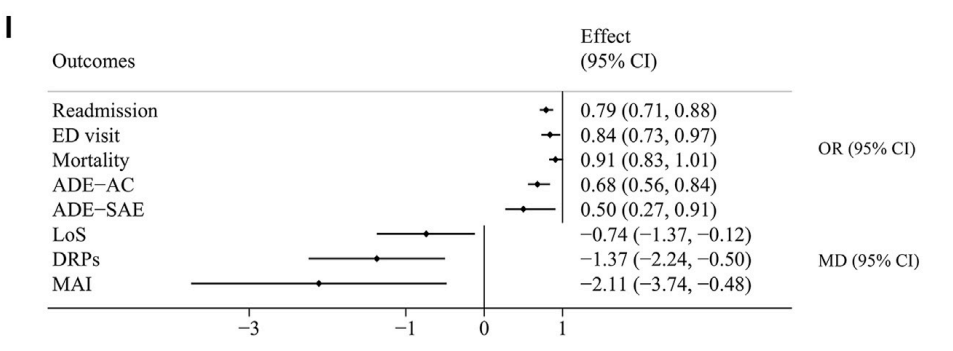 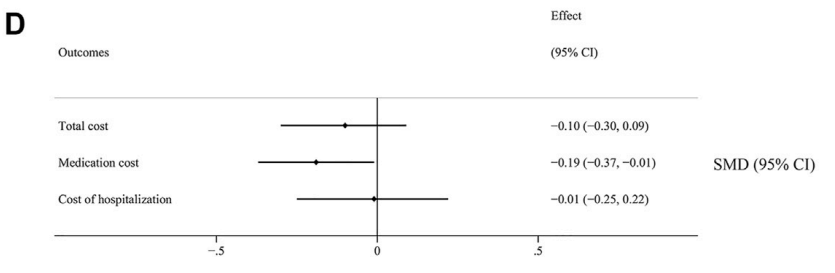 humanistic outcomes
?
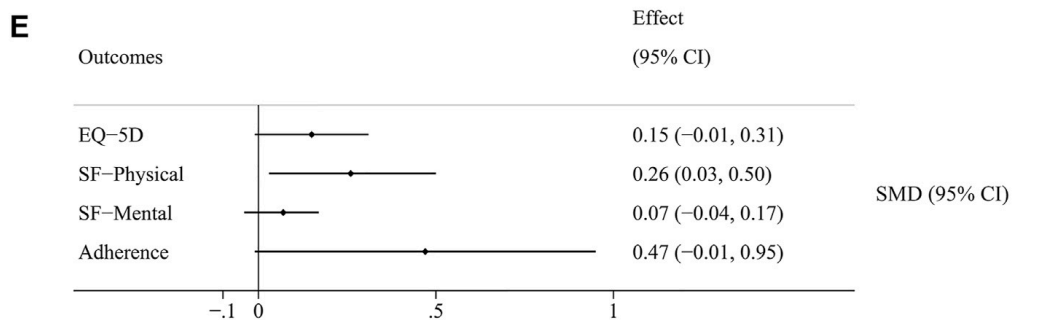 I risultati suggeriscono che i servizi MTM lo sono utile nel migliorare gli outcome a breve termine dei pazienti. Tuttavia, data l’elevata eterogeneità e i risultati instabili osservati in alcuni risultati economici e umanistici, ulteriori studi sono necessari per stabilire la loro efficacia nel ridurre i costi dei pazienti e migliorare la loro qualità di vita.
ED visit: Emergency departement visit
ADE-AC: all-cause ADE
ADE-SAE: serious adverse event
LoS: length of stay in hospital
DRP: drug-related problems
MAI: medication appropriateness index
EQ-5D: Indice di qualità della vita
SF: Scala di qualità della vita
Prospettive future: l’utilizzo dell’Intelligenza Artificiale (AI)
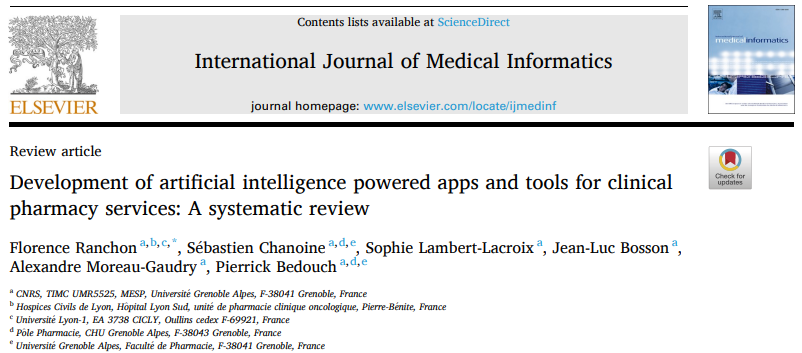 Periodo di pubblicazione:
Dal 2000 al 2021

Setting degli studi selezionati:
USA (5), Canada (3), Stati Asiatici (5), Europa (4)

Dei 19 studi l’AI è stata applicata:

9 volte per la medication review
3 volte per supportare la dispensazione dei farmaci
2 volte per l’aderenza alla terapia
2 volte per le prescrizioni inappropriate/medication error
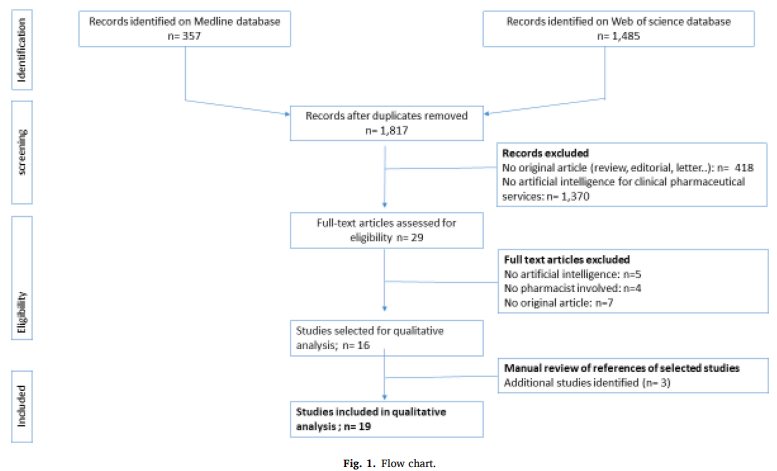 Conclusioni
Lo sviluppo di app e strumenti basati sull'intelligenza artificiale per la farmacia clinica è appena iniziato. 

I farmacisti dovranno collaborare e valutare se le app e gli strumenti basati sull’intelligenza artificiale apportano valore ai servizi farmaceutici clinici nella real practise.
Gli argomenti del congresso
Farmacista clinico in ambito chirurgico
Le pubblicazioni negli anni
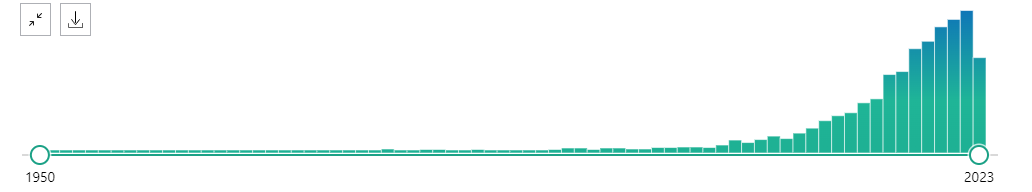 33 Results
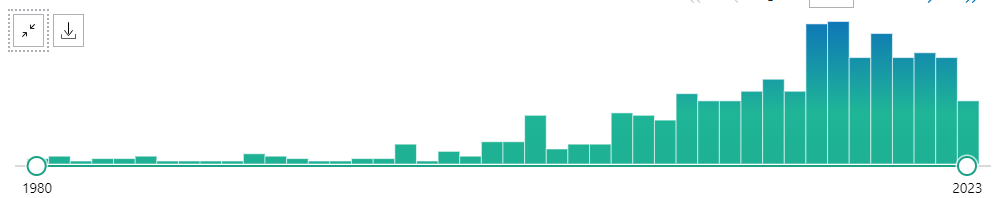 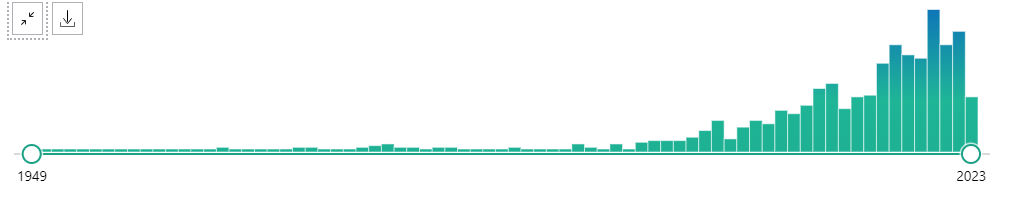 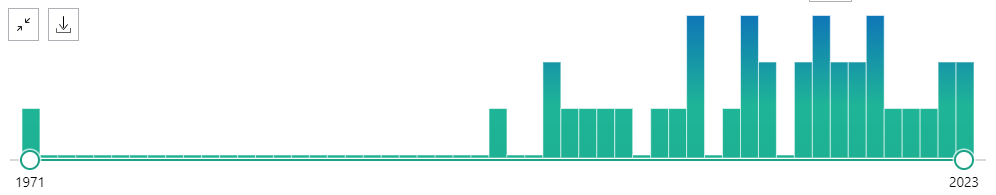 2000
Medication Review
Farmacista clinico nella Critical Care
153 Results
2.011 Results
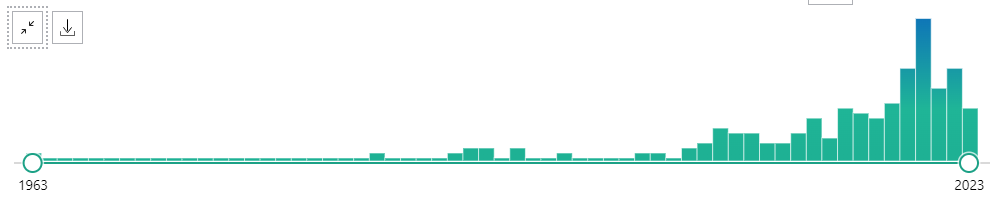 2005
2004
Farmaci Biologici
Gestione del Diabete
706 Results
593 Results
2000
2000
DM 77: LA CURA TERRITORIALE
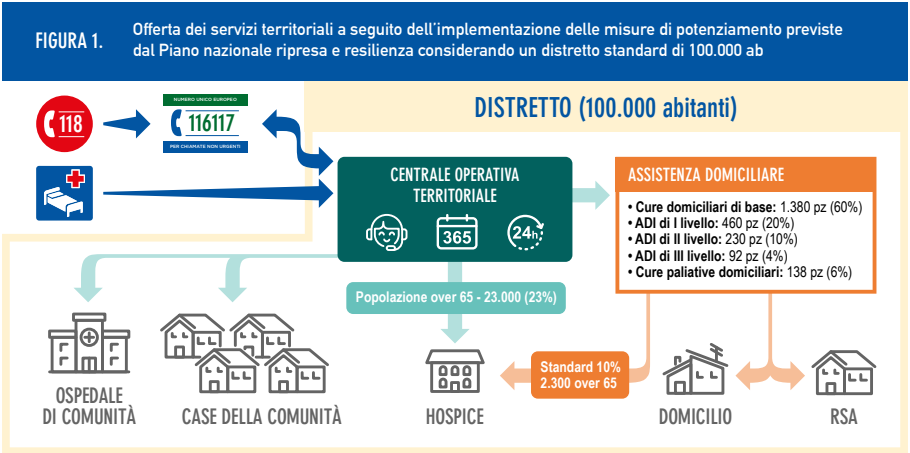 https://www.agenas.gov.it/images/agenas/monitor/Agenas_Monitor_45_DOPPIE_Web.pdf
Regione Veneto: attuale rete territoriale
1.502
Farmacie di comunità
9
Istituti penitenziari
Comunità terapeutiche
103
Attuale rete territoriale
26 distretti
77 Medicine di gruppo integrate
84 Sedi di continuità assistenziale
9 COT
90 Sedi di cure domiciliari (ADI)
71 Ospedali di comunità
10 URT
32 Hospice
224 Consultori
368 Centri Servizi per Anziani
(DGR 721/2023)
91 SerD
Milestones
Legge 405/2001 e gli accordi DPC
Il farmacista alla luce del DM 77
Focus del setting territoriale
RSA Principali Criticità
Ricognizione e riconciliazione farmacologica
Deprescribing
Prescrizione informatizzata
 Dose  unitaria
Ispezioni sui depositi delle strutture
Regolamentare la prescrizione di antibiotici
Potenziare la sorveglianza ICA
Favorire l’attività di farmacovigilanza
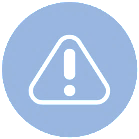 Politerapia/interazioni tra farmaci
Errori in terapia nelle transizioni di cura
Antimicrobico resistenza
Scarsa conoscenza delle ADR
errori correlati a discrepanze non intenzionali nella terapia coinvolgano fino al 70% dei pazienti al momento del ricovero o della dimissione dall’ospedale
circa un terzo di tali casi costituisce una potenziale fonte di rischio per il paziente stesso, con possibilità di un nuovo ricovero o di un suo prolungamento, accessi al pronto soccorso ed utilizzo di ulteriori risorse del SSN.
l’utilizzo routinario di antibiotici nel paziente nelle strutture residenziali per anziani non autosufficienti può determinare 
la colonizzazione del paziente da batteri con resistenza agli antibiotici 
lo sviluppo di antibiotico-resistenza (AMR) in circa un terzo dei microrganismi
Ruolo del farmacista
Focus del setting territoriale
Bisogni di salute della popolazione detenuta
Popolazione ad alto rischio di sviluppare malattie per le condizioni che precedono e/o accompagnano la detenzione
Disturbi psichiatrici
Malattie infettive
Malattie gastroenteriche
Principali disturbi di salute nelle strutture penitenziarie
Bassi livello di istruzione
Elevato uso di tabacco, alcol e droghe illegali
Condizioni socio sanitarie
Svantaggiose
Attuazione di interventi sanitari integrati tra SSN e amministrazione penitenziaria, per favorire l’educazione sanitaria e il trattamento all’interno del carcere 
Assistenza sanitaria paritaria tra soggetti detenuti e internati e individui liberi per garantire la tutela della salute pubblica
Continuità dell’assistenza dopo la scarcerazione.
Fonte: OMS
Assistenza farmaceutica in carcere: Obiettivi
Per far fronte ai bisogni di salute della popolazione detenuta è opportuno sviluppare procedure omogene e che garantiscano «equità» nell’accesso alle terapie e sicurezza dei pazienti


Omogeneità di accesso all’assistenza farmaceutica
Stessi standard di sicurezza dei pazienti in trattamento con farmaci
Assistenza farmaceutica in carcere: Obiettivi
Prescrizione 

Fornitura e gestione

Preparazione/ dispensazione/ somministrazione

  Ispezione e verifica
IMPORTANZA di definire protocolli di gestione del farmaco condivisi tra ULSS e Istituto penitenziario (ricognizione e riconciliazione in ingresso, farmaci con registro AIFA, usi off-label, segnalazioni di reazioni avverse etc..) che individuino le procedure operative standard, nonché ruoli e responsabilità
Direzione Farmaceutico-Protesica-Dispositivi Medici
Focus del setting territoriale
Farmacia dei servizi
Farmacia dei servizi – i Servizi
La sperimentazione segue le Linee Guida approvate dalla Conferenza Stato Regioni del 17.10.2019 che hanno individuato nello specifico tre tipologie di servizi: 


• servizi cognitivi (riconciliazione della terapia farmacologica e monitoraggio dell’aderenza terapeutica (con riferimento a Diabete, Bronco-Pneumopatia-Cronico-Ostruttiva - BPCO, Ipertensione)
• servizi di front-office, rappresentati dalla adesione, arricchimento e consultazione in farmacia del FSE
• prestazioni analitiche di prima istanza, con riferimento in particolare a servizi di Telemedicina (holter pressorio, holter cardiaco, auto-spirometria, ECG) ed alla partecipazione delle farmacie alle campagne di screening per il tumore al colon retto.


+ Attività introdotte con la pandemia: vaccinazioni, test con prelievo di materiale biologico, prelievo diretto del sangue capillare
Farmacia dei servizi oggi
Quali servizi? 
Come si integrano nella offerta pubblica/privata accreditata?
Quali standard professionali, organizzativi, strutturali  sono necessari per garantire un servizio di qualità?
Quali verifiche e controlli da parte della Azienda Sanitaria?
Attività dei farmacisti territoriali nella farmacia dei servizi
Le prospettive future Clinical Pharmacy
KEYNOTE LECTURE - “LA FARMACIA CLINICA: ORIGINE E PROSPETTIVE FUTURE”
Giovanna Scroccaro


Direzione Farmaceutico-Protesica-Dispositivi Medici
Regione Veneto